ESCUELA NORMAL DE EDUCACION PREESCOLAR DEL ESTADO DE COAHUILA
LICENCIATURA EN EDUCACION PREESCOLAR
CICLO ESCOLAR 2021-2022
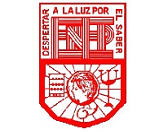 Séptimo semestre sección: “B”
Curso: Aprendizaje en el servicio
Titular: Sonia Yvonne Garza Flores
Alumna: Daniela Jaquelin Ramírez Orejón #15

Diario martes 31 de agosto del 2021


 
Saltillo Coahuila                                                                                                    31 de agosto del 2021
El día de hoy jueves 31 de agosto del presente año no se dio la clase, pues se realizaron entrevistas dirigidas a una totalidad de 5 niños por videollamada vía whats app
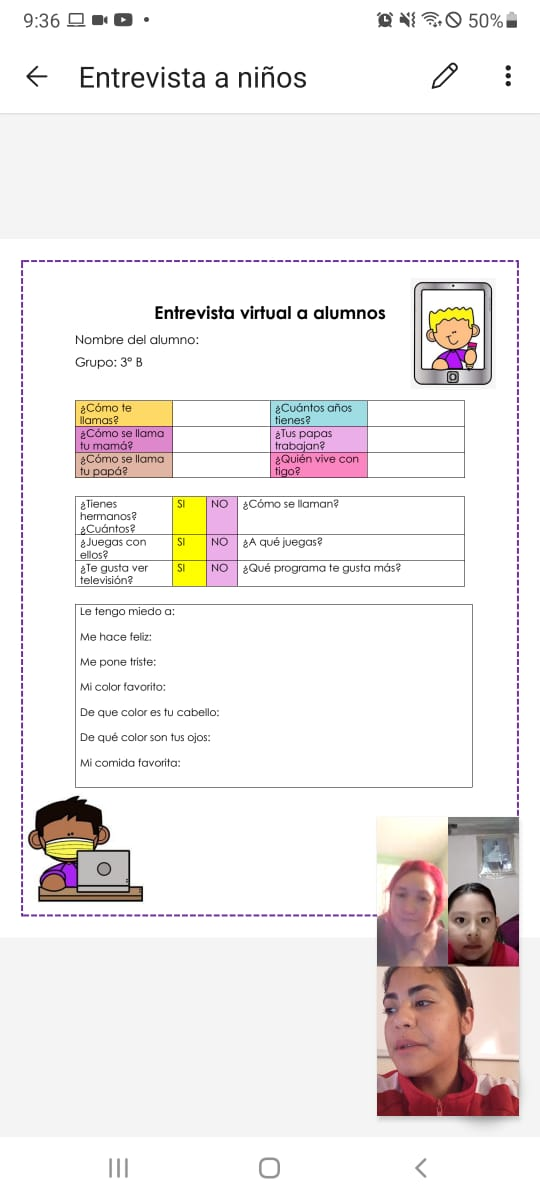